Bianca Smith
Assistant VP, Program Operations

Grace Davis 
Assistant VP, Chrysalis Enterprises
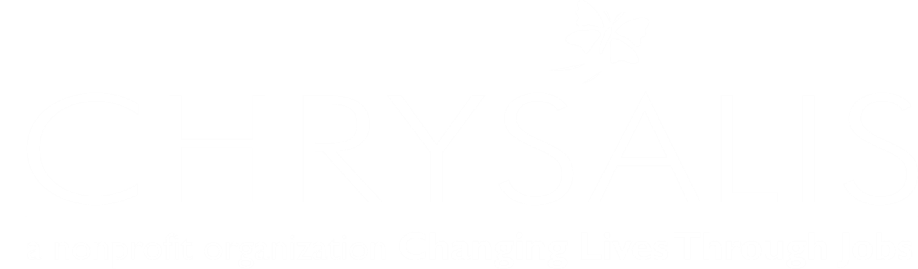 Chrysalis serves people navigating barriers to the workforce by offering a job-readiness program, individualized supportive services, and paid transitional employment. We empower our clients on their pathway to stability, security, and fulfillment in their work and lives.
[Speaker Notes: We are thrilled to share about Chrysalis this afternoon and the work that we have been contributing toward the goal of ending homelessness in Southern California. 

LAHSA's 2022 count estimated that there are 69,144 people experience homelessness on any given night in LA County, a 4.1% increase from 2020.

Within this report, LAHSA noted Black people comprise nearly 30% of the homeless population, despite being only 9% of LA County. And 25.8% more people experiencing homelessness identify as Latinx. Latinos are the largest demographic group in LA CoC, representing 49% of LA County, and now 44% of people experiencing homelessness. 

Our mission statement helps identify how Chrysalis works to improve equity in our community and focus on access to the workforce.]
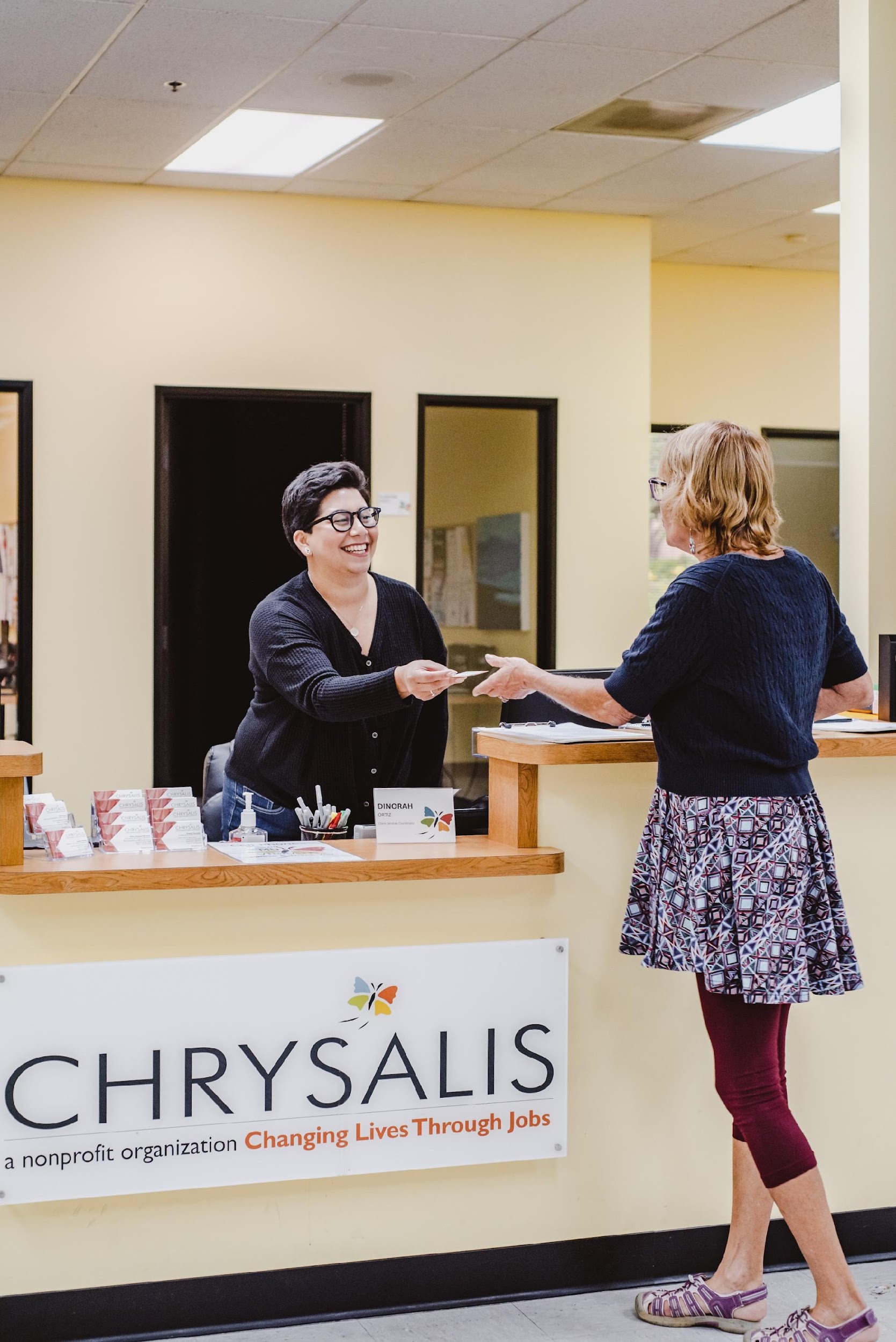 Orientation
Enrollment
Job Preparation Class
Resume
Job Search Phase
Obtain a job!
[Speaker Notes: Currently seeking employment and motivated to work

Physically, mentally and emotionally ready and able to work

At least 18 years of age 


Job Prep class, Resume & Practice Interview are required. 

Mention that while everything is primarily completed over the phone, if at any point the client does prefer an in-office computer appointment to complete, reach out to your Employment Specialist and we will see what is available, due to our limited in-office available services.

Assessment: Go a little more in depth with your work history and cover any barriers. The goal of this class is to assist you in re-evaluating your job search strategy and obtaining work!


Job Search Phase: Once you've completed the core program steps, then you can speak with ES about accessing referrals, scholarships, and additional resources.]
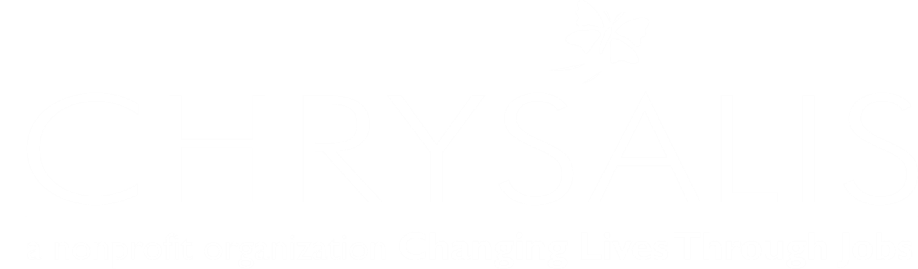 Job-readiness Curriculum

Job Search Ready 
Job Applications 
Soft Skills or Soft Skills for Reentry
Workplace Success 
Resume preparation
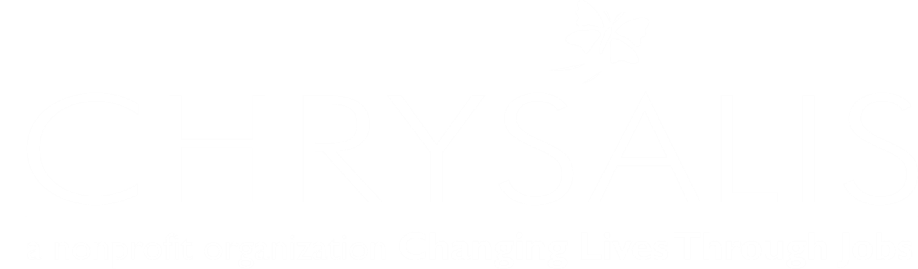 Work wardrobe & hygiene products
Transportation & scholarship funds 
Access to mental health counselors
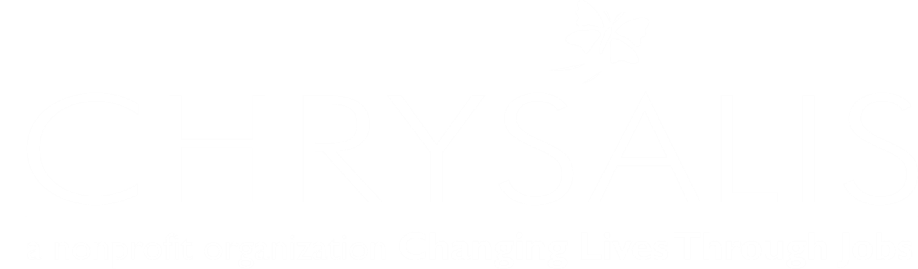 Computer lab 
Phone access
Printer/copy access
Mail receiving
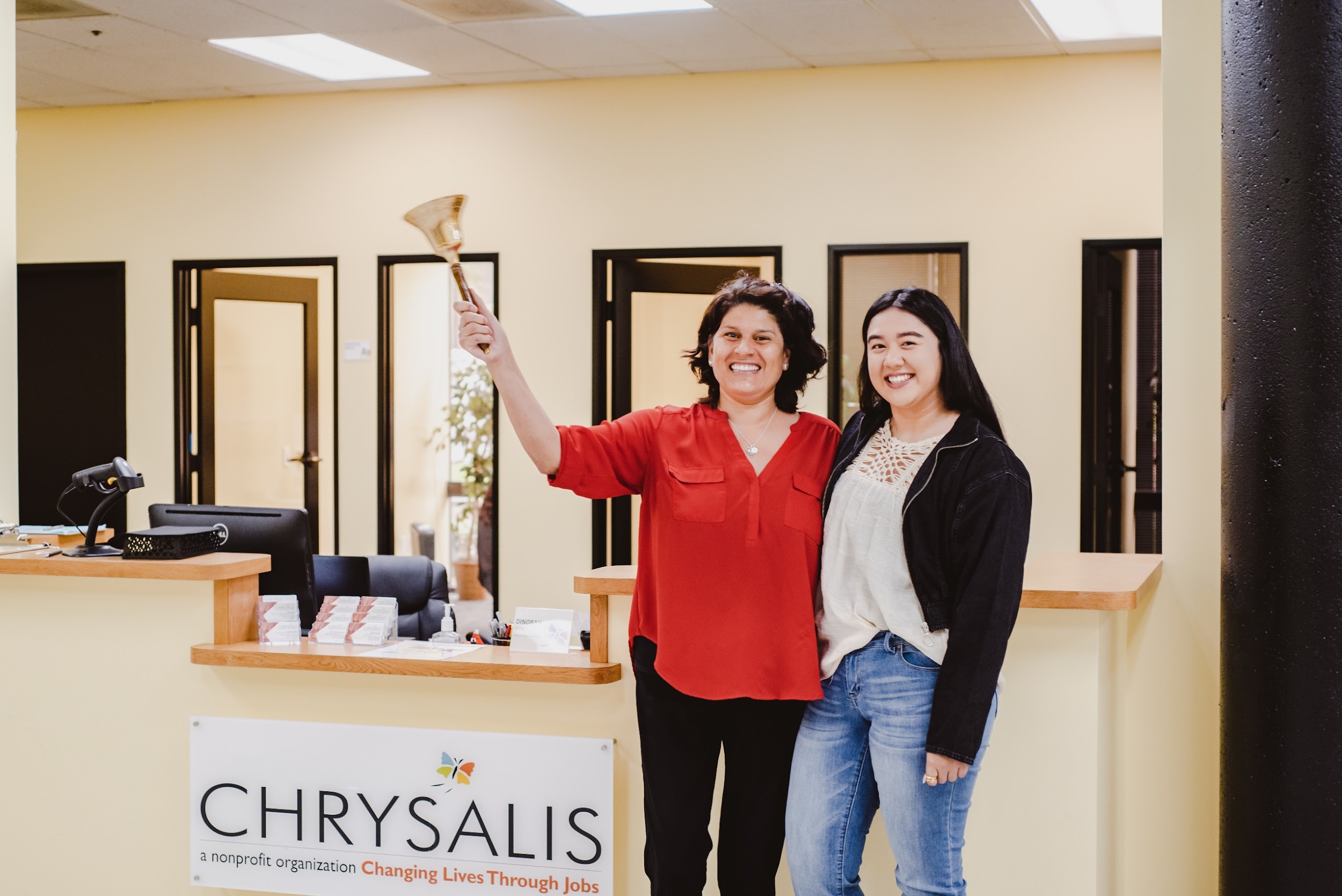 1,594 clients secured employment.
2022 program results
[Speaker Notes: Since 1984, Chrysalis has served more than 81,000 individuals at our six centers and locations throughout Southern California.]
LA RISE & EMPLOYMENT SOCIAL ENTERPRISES (ESE’s)
Purpose: to help people with high barriers to employment find permanent employment - specifically to help those impacted by homelessness. 

Funded by LA County Dept of Economic Opportunity 
(Measure H $) and LA City Employment and Workforce Development Department (City General Fund $). 

By connecting Social Enterprises with WorkSource Centers and AJCCs, the program is designed to create a pathway from unemployment to transitional employment to permanent employment. 

Participants have access to free and low-cost resources. 

Eligibility: 
Work in a social enterprise
LA County resident
Over 18 yrs old
Not a previous LA:RISE participant
Interested in permanent employment and not currently employed in permanent employment
LA RISE
Chrysalis Enterprises
An Employment Social Enterprise
OUR SOCIAL ENTERPRISES
1,709
individuals worked a transitional job with Chrysalis, making an average of 
$17.07
an hour, for a cumulative 
sum of
$16.6m+
in wages earned by 
Chrysalis clients.

*2022 program data
Chrysalis has four employment social enterprise (ESE) business divisions which offer transitional, part time jobs to our clients. Our clients get the opportunity to earn a paycheck while developing marketable experience and occupational skills within a supportive work environment. 

A transitional job with one of our business lines is often the steppingstone clients need to move on to employment outside of our organization.
Staffing & Direct Hire
Works
Roads
Safekeeping
[Speaker Notes: Social Enterprise = a business with a social mission (consider a for-profit business within the umbrella of a non-profit – margins go back into funding the program, instead of our pockets)

Employment Social Enterprise = employing the people served by the mission within the business

<explain each business line>

Chrysalis Enterprises began in 1991 (Staffing) with Works shortly behind in 1994. 
- Staffing works with dozens of customers at any time – from providing janitors in SROs to dishwashers in some of LA’s nicest restaurants. 
- Works has 15 street maintenance contracts around the greater LA area – cleaning neighborhoods from Palisades to Highland Park, North Hollywood to Skid Row. 
- Roads is in conjunction with Caltrans and after only four hears, has doubled the number of crews to a total of 27 – serving freeways all over Southern California. 
- Safekeeping has dozens of sites as well, varying in size, between The Bins and housekeeping services.]